Spirit of
Innovation


STEAM
RESOURCES
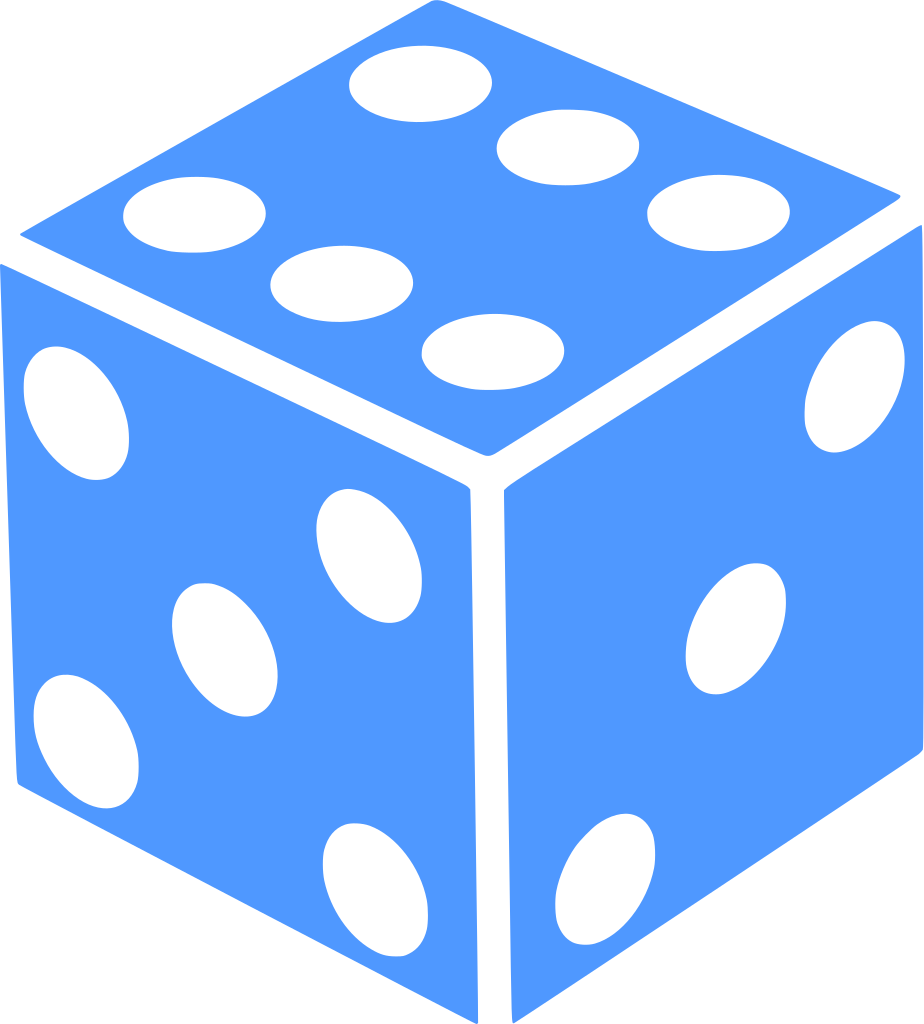 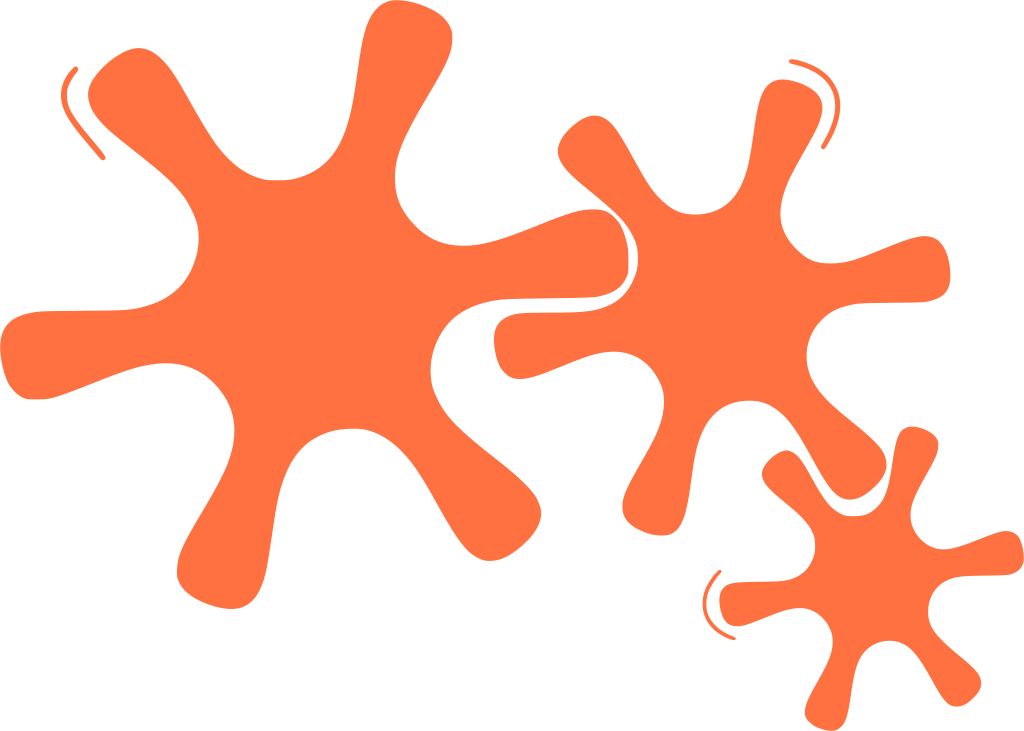 Art

Year Two

PowerPoint - An Introduction To Levers
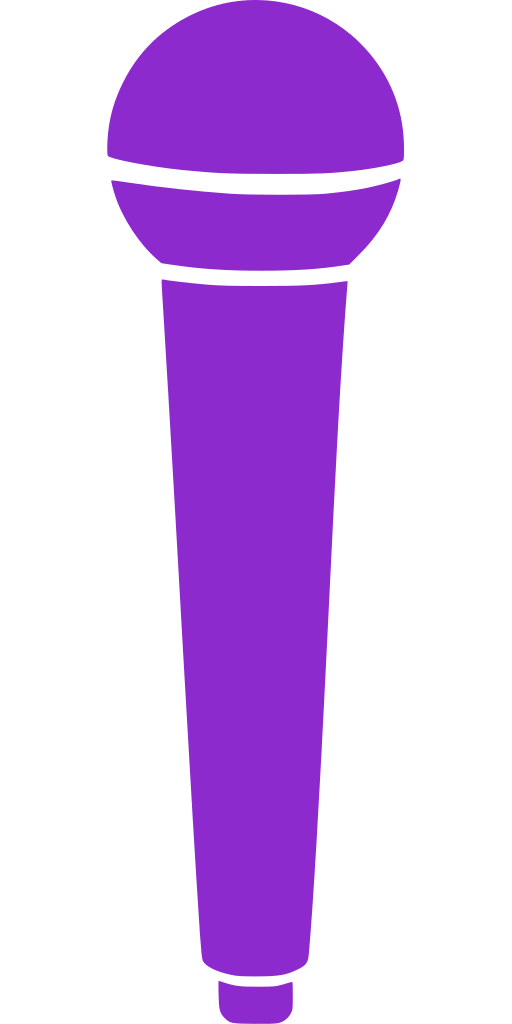 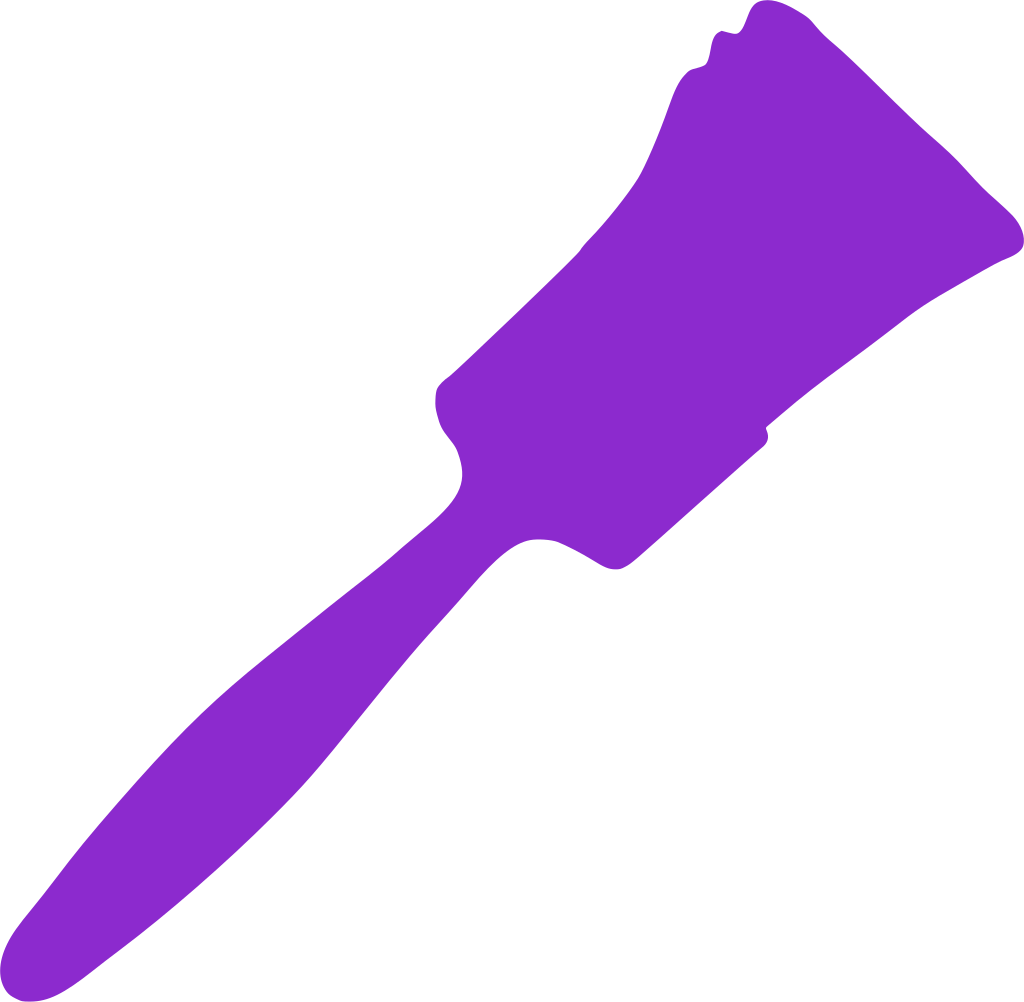 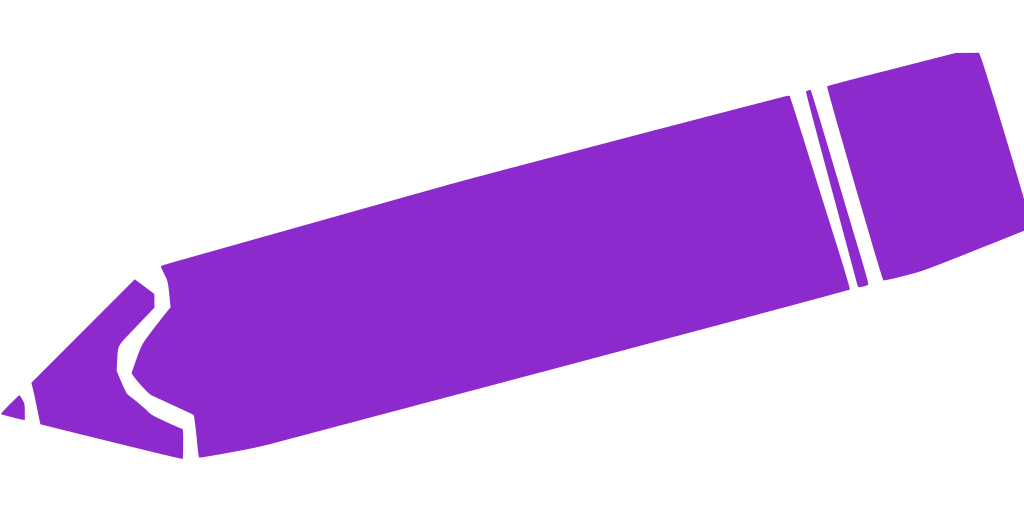 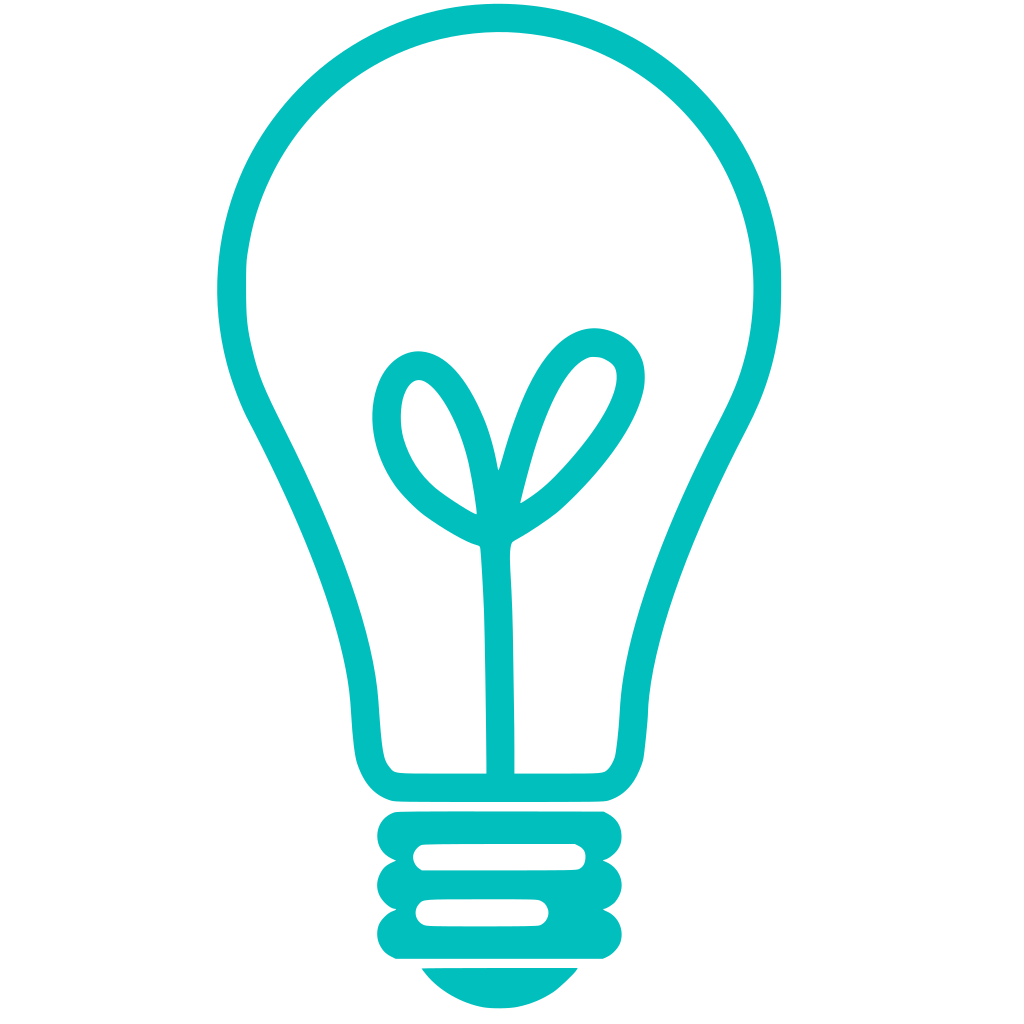 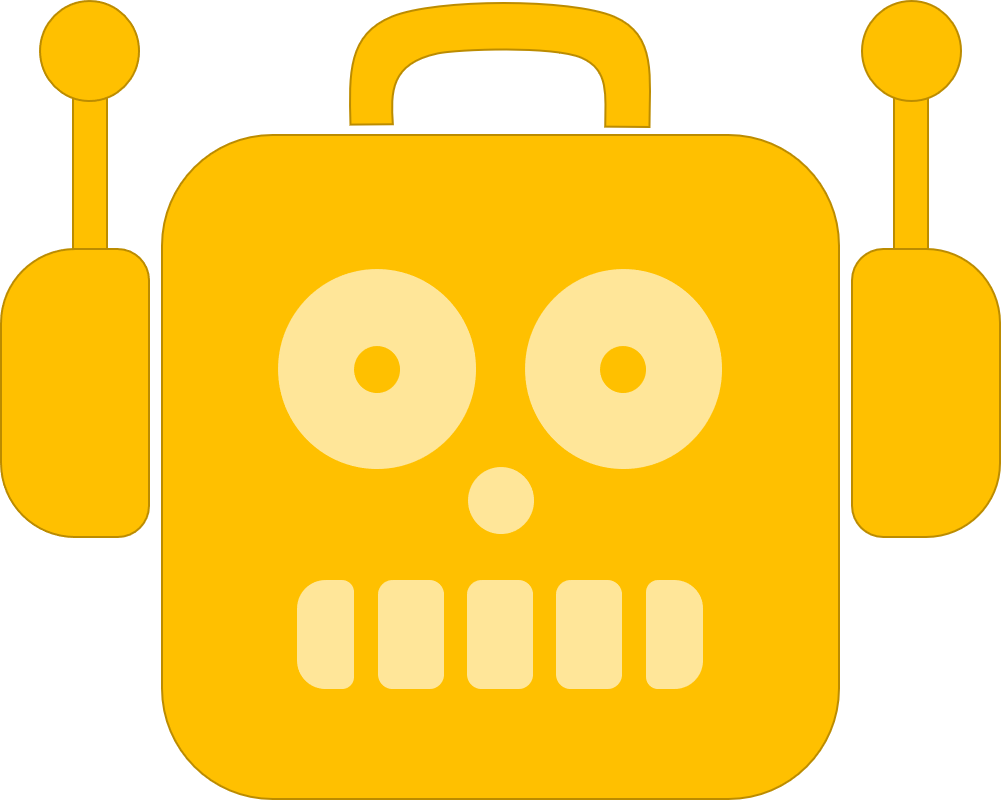 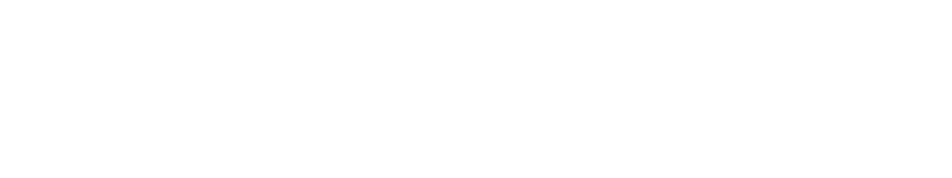 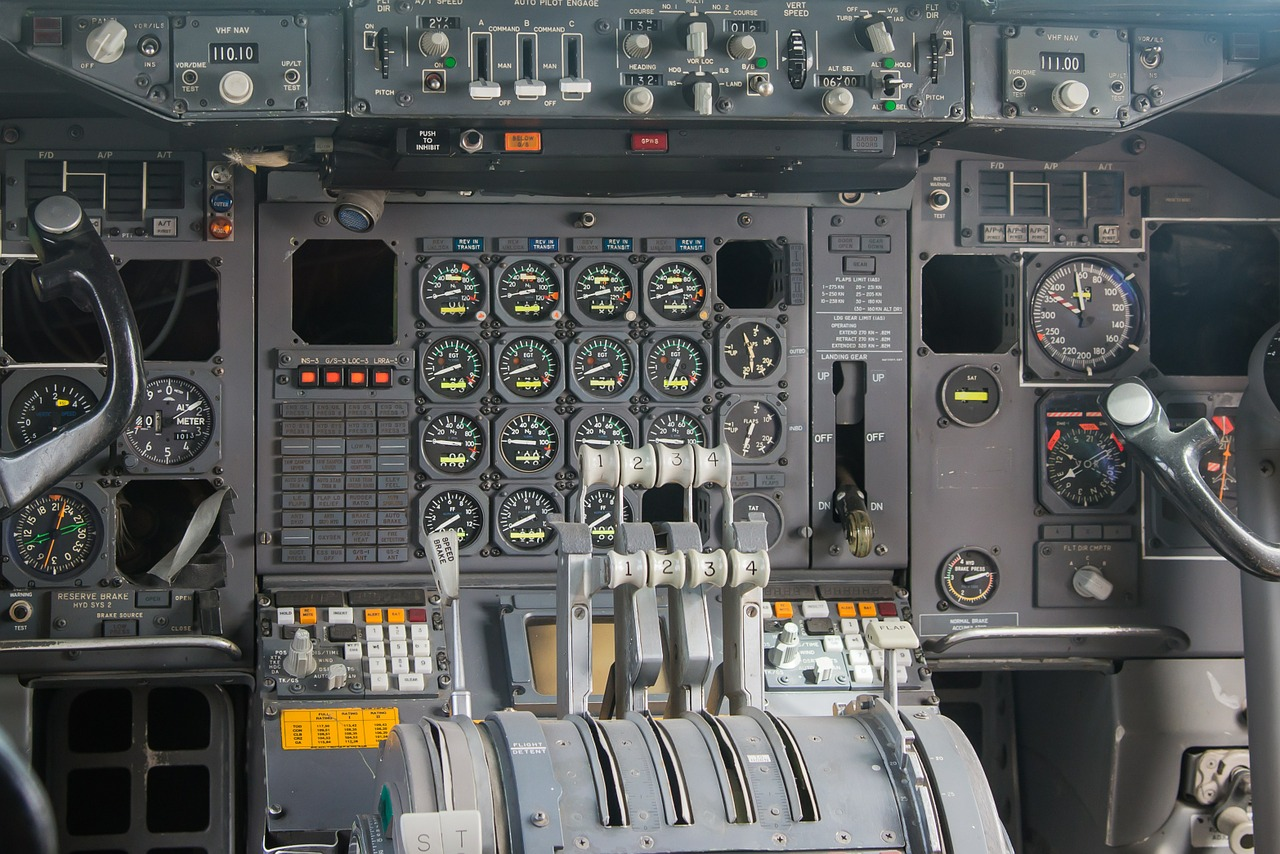 Levers and Linkages
Levers are the simplest of mechanisms.

When a force is applied to one side, the other sides moves in the opposite direction.

Fixed pivot points are called the fulcrum.

By moving the fulcrum the force can be made greater or smaller.
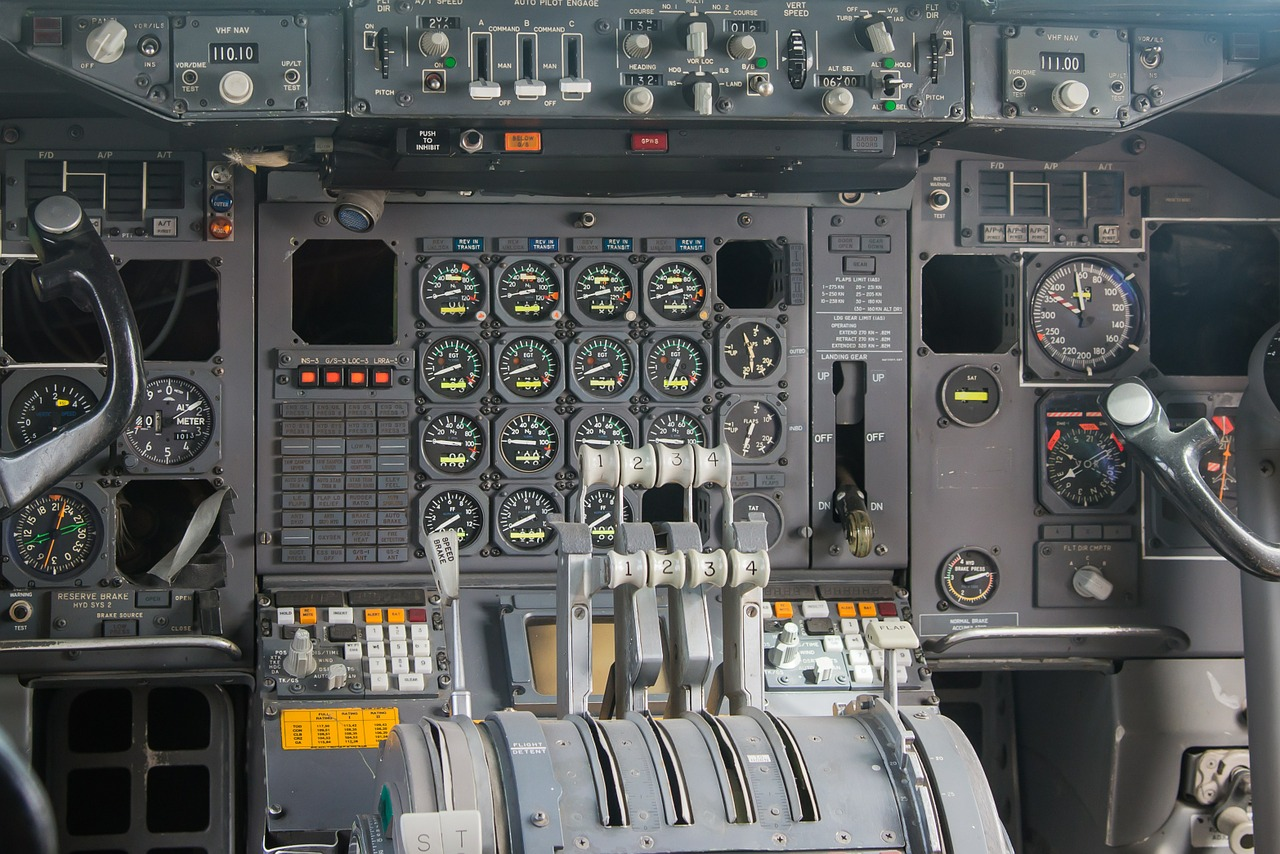 Key Words
Mechanism – creates movement. It is a system of parts 				  working together in a machine.

Lever – a stiff bar that moves based on a fixed pivot point.

Pivot – the central point, where a mechanism turns.

Fulcrum – the name for fixed pivot points 

Linkage – a mechanism involving two or more levers
Fixed pivot
Fixed Pivot
Output
Lever
Input
Tab
Tab
Output
Lever
Input
Fixed pivot
Tab
Tab
Loose Pivot

Fixed Pivot
Output
Output
Lever
Input
Fixed pivots
Tab
Tab
Loose Pivot

Fixed Pivot
Output
Fixed pivots
Lever
Input
Fixed pivots
Output
Tab
Tab
Loose Pivot

Fixed Pivot
Fixed pivots
Fixed pivots
Lever
Output
Output
Input
Tab
Tab
Loose Pivot

Fixed Pivot
Output
Lever
Input/Output
Fixed pivots
Lever
Input/Output
Output
Tab
Tab
Tab
Tab
Loose Pivot

Fixed Pivot
Output
Lever
Fixed pivot
Input
Lever
Lever
Tab
Tab
Loose Pivot

Fixed Pivot
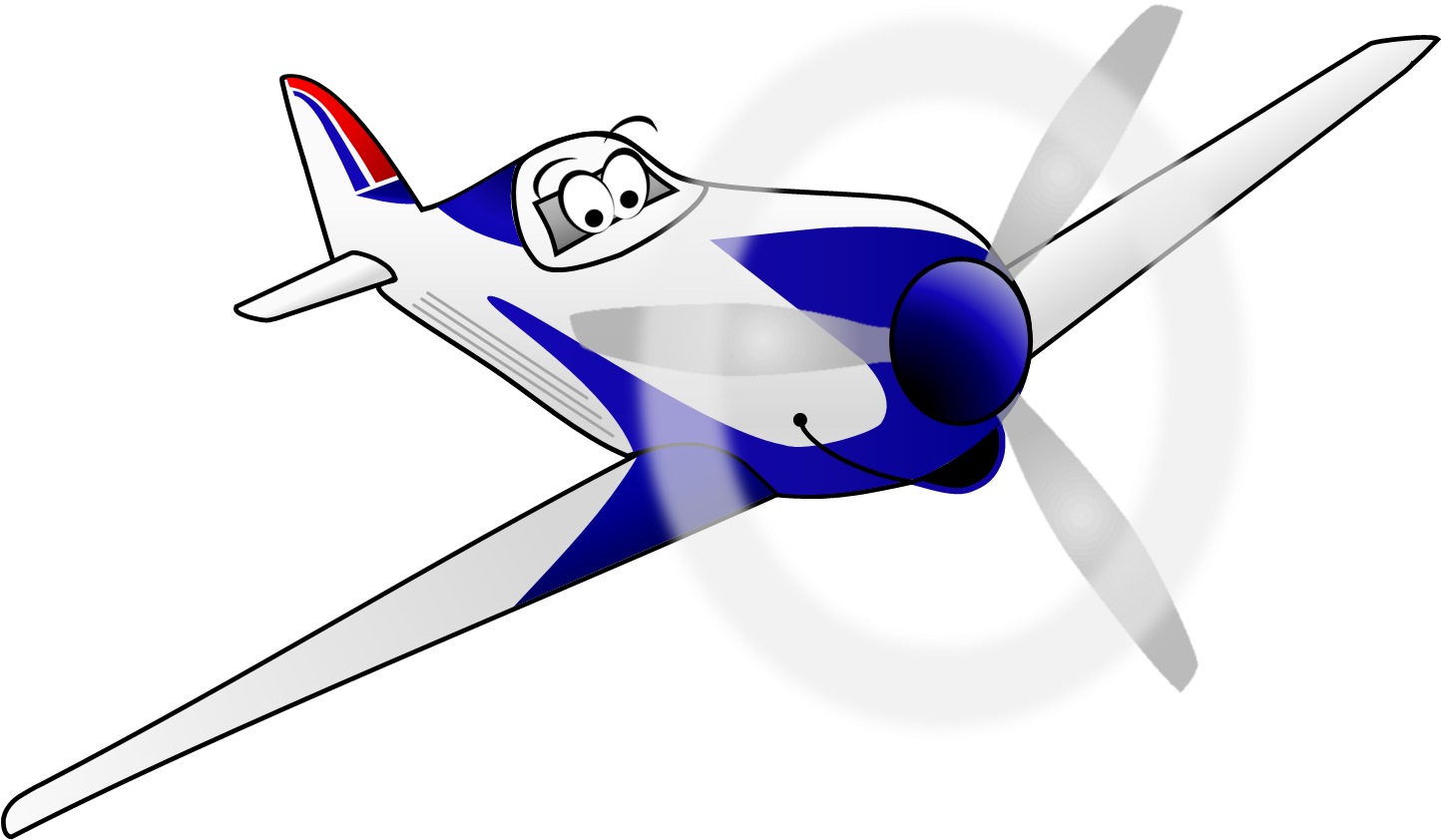 These resources have been brought to you by
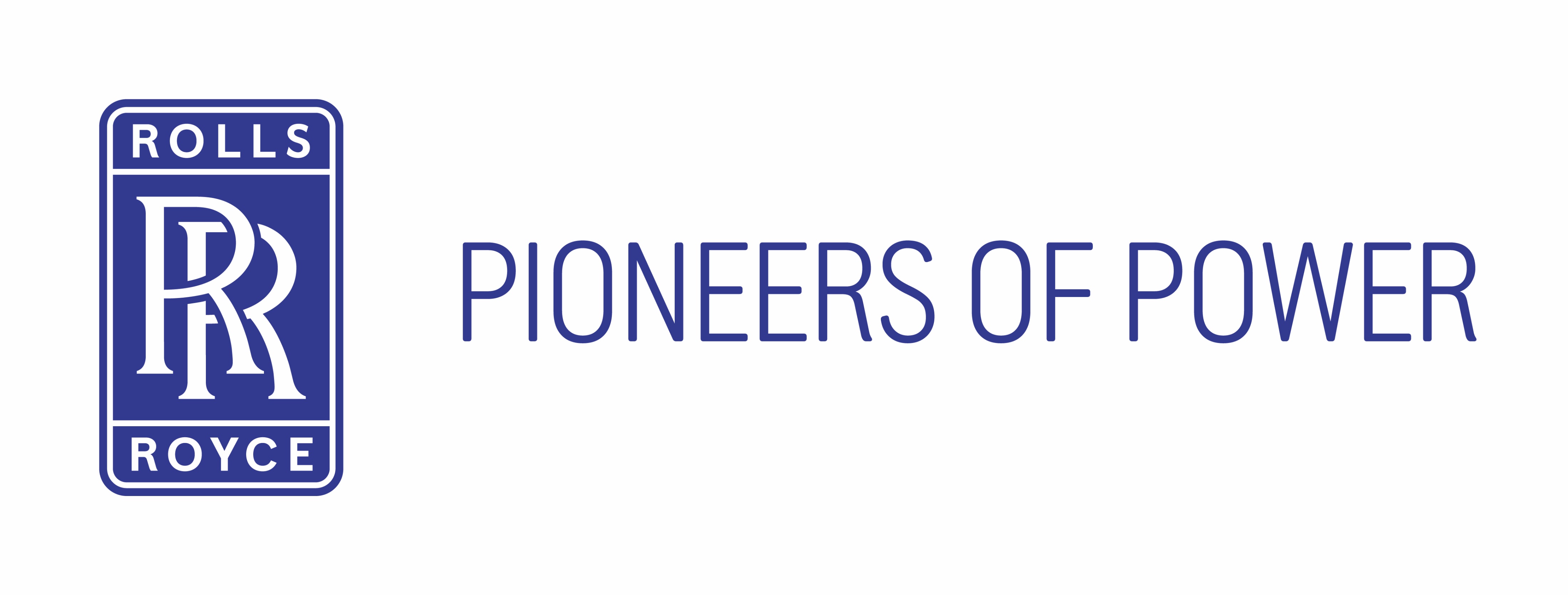